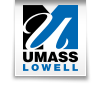 The Literature of Psychology: Where do you find it?
Edited volumes
Created by Andrea Dottolo, Ph.D., Department of Psychology, University of Massachusetts, Lowell
1
Steps in this tutorial
1) State goal of this tutorial
2) Why use edited volumes
3) 3 ways to find edited volumes at UML
4) How to do a simple search in the UML library catalog
5) How to do an advanced search in the UML Library catalog
6) What do the results mean?
Created by Andrea Dottolo, Ph.D., Department of Psychology, University of Massachusetts, Lowell
2
Goal
The goal of this tutorial is to show you how to find edited volumes at Umass Lowell.
In this tutorial, edited volumes refer to a book that is edited by one or more individuals, where each chapter is written by a different author or authors.
Books are covered in another tutorial.
Created by Andrea Dottolo, Ph.D., Department of Psychology, University of Massachusetts, Lowell
3
Objectives
By the end of this tutorial you should be able to 
Know 3 ways to find edited volumes
How to do a simple search in the UML library catalog
How to do an advanced search in the UML Library catalog
Created by Andrea Dottolo, Ph.D., Department of Psychology, University of Massachusetts, Lowell
4
When and why do we use edited volumes?
While we tend to use peer-reviewed journal articles in psychology, edited volumes can be useful and important sources of information.
Edited volumes allow for a more thorough and elaborate investigation of a single topic or set of topics from different perspectives, or different authors.  An edited volume is a collection of chapters, unified by a common theme.
Created by Andrea Dottolo, Ph.D., Department of Psychology, University of Massachusetts, Lowell
5
Where do I go to search for edited volumes?
You will see that the steps outlined here to search for edited volumes are the same as searching for books, because an edited volume IS a book.  

This tutorial will illustrate how to recognize a book from an edited volume.
Created by Andrea Dottolo, Ph.D., Department of Psychology, University of Massachusetts, Lowell
6
Where do I go to search for edited volumes?
Here is one way to find edited volumes:
1. Go to uml.edu
2. Click on the link that says “Libraries” at the very top center of the page in light blue font underneath the address bar.
3. This will bring you right to the UML library catalog to search for books and edited volumes.
How to do a simple and advanced search is covered later in this tutorial
Created by Andrea Dottolo, Ph.D., Department of Psychology, University of Massachusetts, Lowell
7
UML library catalog
Note that there are several links relevant to books in the black sidebar on the left, including:
Ebooks
Research guides
Borrowing & renewals
Interlibrary loan
Ask-a-librarian
Created by Andrea Dottolo, Ph.D., Department of Psychology, University of Massachusetts, Lowell
8
Where do I go to search for edited volumes?
Here is another way to find edited volumes:
1. Go to http://libguides.uml.edu/content.php?pid=1156&sid=5588
2. This is a research guide developed especially as a psychology resource to help UML students find books. You will see there are several links and explanations in categories including:
Books at UML
Online books
Individual books of interest
If we don’t own a book
Indexes to books
Created by Andrea Dottolo, Ph.D., Department of Psychology, University of Massachusetts, Lowell
9
Where do I go to search for edited volumes?
A third way to find edited volumes:
Our librarians are wonderful resources!
Rosanna Kowalewski is a librarian who specializes in topics in psychology, and she developed the online psychology resources.
Contact InfoO'Leary Library Suite 125c978-934-4580Lydon Library Rm 109978-934-3216
Created by Andrea Dottolo, Ph.D., Department of Psychology, University of Massachusetts, Lowell
10
A simple search in the UML library catalog
Now we will review how to do a simple search.

Go to the main page of the UML library catalog: http://endeavor.uml.edu/cgi-bin/Pwebrecon.cgi?DB=local&PAGE=sbSearch

A Simple Search (or Combined Search) allows you to specify the search terms, the type of search (Keyword, Author, Title, Subject, etc.), and a single limit on the search. You can also select from the main list of limits before performing your search.
Created by Andrea Dottolo, Ph.D., Department of Psychology, University of Massachusetts, Lowell
11
A simple search in the UML library catalog
To perform a search, do the following:

Enter the words you want to search for in the Find this: field.

2. Select the type of search that you want to perform by choosing a search type from the Find Results in: list. You choose from a drop-down arrow/list.

3. To limit your search, choose what type of limit you want applied to the search by either a)selecting a limit from the Quick Limit menu or by b) clicking the Limits button and choosing from the entire list of limits.



(This information was modified from the help page on the UML library website at http://endeavor.uml.edu/help/combinedsearch.htm)
Created by Andrea Dottolo, Ph.D., Department of Psychology, University of Massachusetts, Lowell
12
Example- Simple author search
Let’s say you want to find an edited volume and you know that the editor is Rhoda Unger. 
In the Find this field, type Unger, Rhoda
(be sure to type the last name first, followed by a comma, and then the first name)
In the Find Results in field, choose “Author” from the pull-down menu
Click Search
Created by Andrea Dottolo, Ph.D., Department of Psychology, University of Massachusetts, Lowell
13
Example- Simple author search
You’ll notice that 3 results or entries are displayed.
The name “Rhoda Unger” appears in all 3 entries. 
However, only entries 1 and 3 are related to our search because they indicate that Rhoda Unger is an editor.
In entry 1, after the title, it states: edited by Rhoda K. Unger.
And entry 3, after the title, it states: edited by Virginia E. O'Leary, Rhoda K. Unger, Barbara S. Wallston.
Created by Andrea Dottolo, Ph.D., Department of Psychology, University of Massachusetts, Lowell
14
Example- Simple author search
This means that Rhoda Unger was an editor of a volume that contains chapter written by different authors, and both volumes are about women, gender and psychology.
In contrast, in entry 2, after the title, it states: Mary Crawford, Rhoda Unger.
This means that Mary Crawford and Rhoda Unger are the authors of this book, not editors of a volume.
Created by Andrea Dottolo, Ph.D., Department of Psychology, University of Massachusetts, Lowell
15
An advanced search in the UML library catalog
From the UML library catalog main page, click on the tab called Advanced Search.  This allows you to specify your search with more terms.    
An advanced search finds records using keywords located anywhere in a record, or only in specific fields.
Created by Andrea Dottolo, Ph.D., Department of Psychology, University of Massachusetts, Lowell
16
An advanced search in the UML library catalog
To perform an advanced search:
Type in the search term(s) you want to find in the Search For field. 
Search criteria can be modified for your search:
Select from the drop-down list next to the Search For field if  you want to search for all the search terms, any of the search terms, or the search terms as a phrase.

(This information was modified from the help page on the UML library website at http://endeavor.uml.edu/help/combinedsearch.htm)
Created by Andrea Dottolo, Ph.D., Department of Psychology, University of Massachusetts, Lowell
17
An advanced search in the UML library catalog
Boolean Operators are simple words (like AND, OR, NOT or AND NOT) used to combine or exclude keywords in a search, resulting in more focused results.
1. Start with the first search box and modify the Boolean operators between terms as needed.
Select which Boolean operator you want applied to the next search term(s): AND, OR, or NOT.
Narrow your search by further limiting by entering information in the following free text fields and selecting options and boolean operators from the drop down menu as needed.


(This information was modified from the help page on the UML library website at http://endeavor.uml.edu/help/combinedsearch.htm)
Created by Andrea Dottolo, Ph.D., Department of Psychology, University of Massachusetts, Lowell
18
An advanced search in the UML library catalog
2. In the Search In field, select where you want the search to look (for example, Title, Author, Subject, etc.)
3. Click the Limits button if you want to limit your keyword search based on other criteria.
4. Click the Search button to begin your search. Click the Reset button to clear the search page.

(This information was modified from the help page on the UML library website at http://endeavor.uml.edu/help/combinedsearch.htm)
Created by Andrea Dottolo, Ph.D., Department of Psychology, University of Massachusetts, Lowell
19
Example- Advanced search
Now let’s say you want to search for an edited volume on the topic of culture and psychology. 
      1.  In the first Search for field, type culture.
2.  In the drop-down menu next to the Search for field, choose all of these
3. In the Search in field, choose Keyword Anywhere from the drop-down menu
Created by Andrea Dottolo, Ph.D., Department of Psychology, University of Massachusetts, Lowell
20
Example- Advanced search
3.  In the second Search for field, type psychology
4.  In the drop-down menu next to the Search for field, choose all of these
5. In the Search in field, choose Keyword Anywhere from the drop-down menu
6. Be sure to select the AND option since you want to search for “culture” AND “psychology”
7.  Click Search
Created by Andrea Dottolo, Ph.D., Department of Psychology, University of Massachusetts, Lowell
21
Results of the advanced search example
You will see that there are 439 entries, so you might want to revise your search to narrow down your results.
However, you will see that the first 3 entries are edited volumes, and you know this because the words editor or edited by appear after the titles.
Created by Andrea Dottolo, Ph.D., Department of Psychology, University of Massachusetts, Lowell
22
What do the results mean?
Let’s look at entry 2 as an example.
Now let’s look at each data field.
1. The database indicates where you searched for your book:
	Database: University of Massachusetts Lowell Libraries
2.  No author information appears, which is a clue that this is an edited volume .

3. The title of the book is listed.
	Acquiring culture : Cross cultural studies in child 	development
Created by Andrea Dottolo, Ph.D., Department of Psychology, University of Massachusetts, Lowell
23
What do the results mean?
4.  The primary material field indicates what kind of source it is, in this case, a book and not an encyclopedia or book chapter.
	Primary Material:	 Book
5.  The publisher field indicates where it was published, who published it, and the year (it seems there is some confusion over the publication date).
	Publisher: London ; New York : Croom Helm, [1988?]
6.  The location tells us where to go to find the book.
	Location:  Lydon Stacks
Created by Andrea Dottolo, Ph.D., Department of Psychology, University of Massachusetts, Lowell
24
What do the results mean?
7.   The call number tells us how to locate the book inside the library.
	Call Number: BF723.S6 A25 1988
8.  The number of items tells us how many copies the library owns.
	Number of Items:	 1
9.  The status lets us know if someone has loaned or “charged” the item.  In this case, it is not charged, and therefore available to be loaned.
	Status:	 Not Charged
Created by Andrea Dottolo, Ph.D., Department of Psychology, University of Massachusetts, Lowell
25
Conclusion
This concludes this tutorial on how to find edited volumes. 
Related topics include:  
How to find books, articles, newspapers, and other sources
Created by Andrea Dottolo, Ph.D., Department of Psychology, University of Massachusetts, Lowell
26